Engineering Program
Paul Blake
August 18, 2015
Topics
Quick Program Status
3D Printing Collaboration
Engineering Program Highlights
1st Full Year is Complete

7 of 7 courses are articulated with CSUB

Advisory Committee Functioning – 8 Members
Energy (CRC, AERA, Chevron, STANTEC, Linn Energy) 
Agricultural (Bolthouse & Paramount Farms)
CSUB  (Dept Chair – Physics & Engineering)

Grant Extended to 6th Year – Sept 30, 2017
Engineering Program Metrics – Leading Indicator & Current Performance
Start Program
Intro to Engineering – Math Course Enrollment*
* 62 students surveyed from 3 sections of ENGR 1500
Student Profile*
82% of students who start Introduction to Engineering, complete the course
100% of completing students leave with an educational plan
91% are working full or part time
51% are first generation students
62% declare or confirm engineering as major
TBD are no longer attending TC
WHY?????????
* Based upon 62 students (3 sections of ENGR 1500)
Going Forward
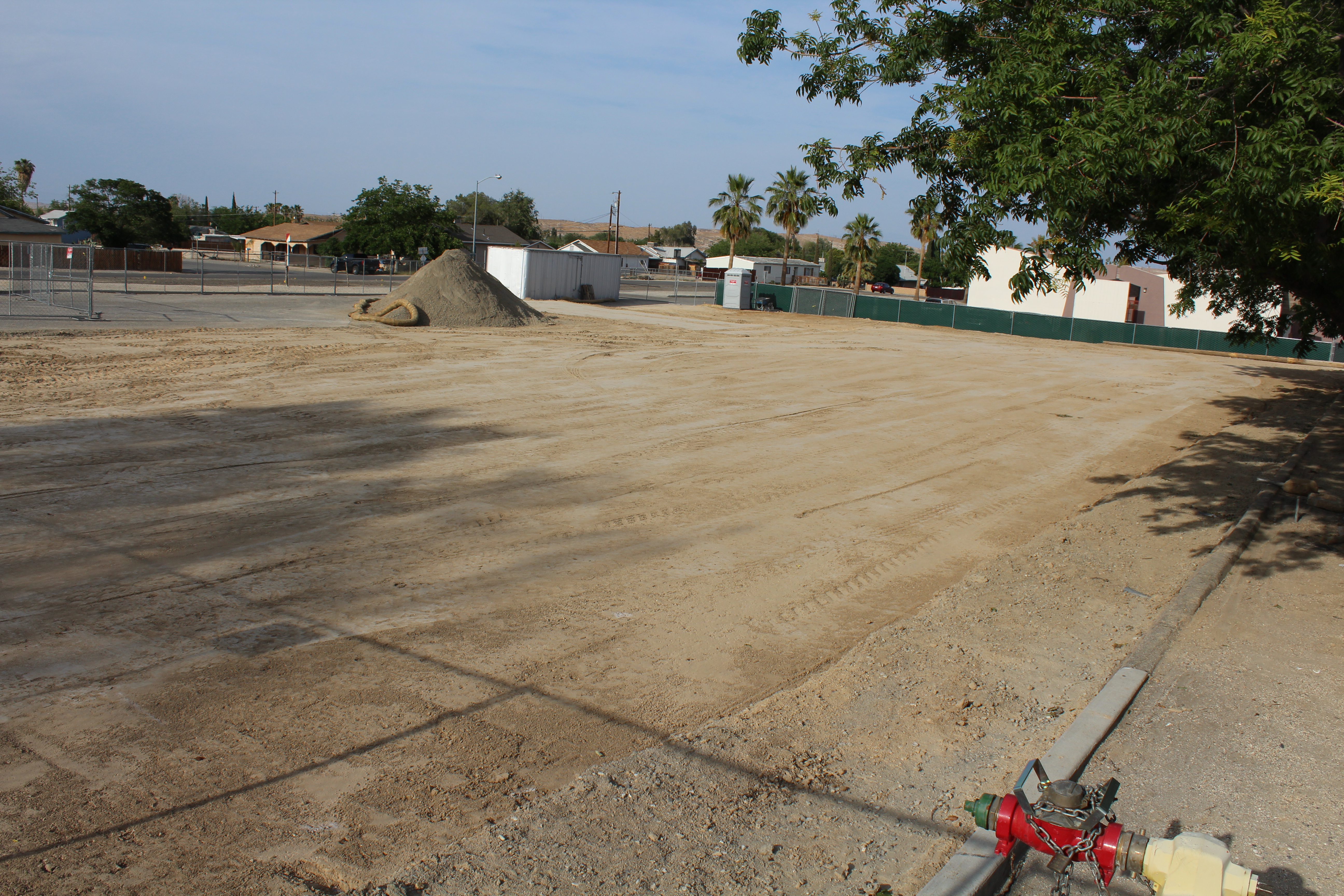 2 Multi Purpose Classrooms / Labs with Storage
Innovation Center
Meeting Room
Offices (4)
Bathrooms
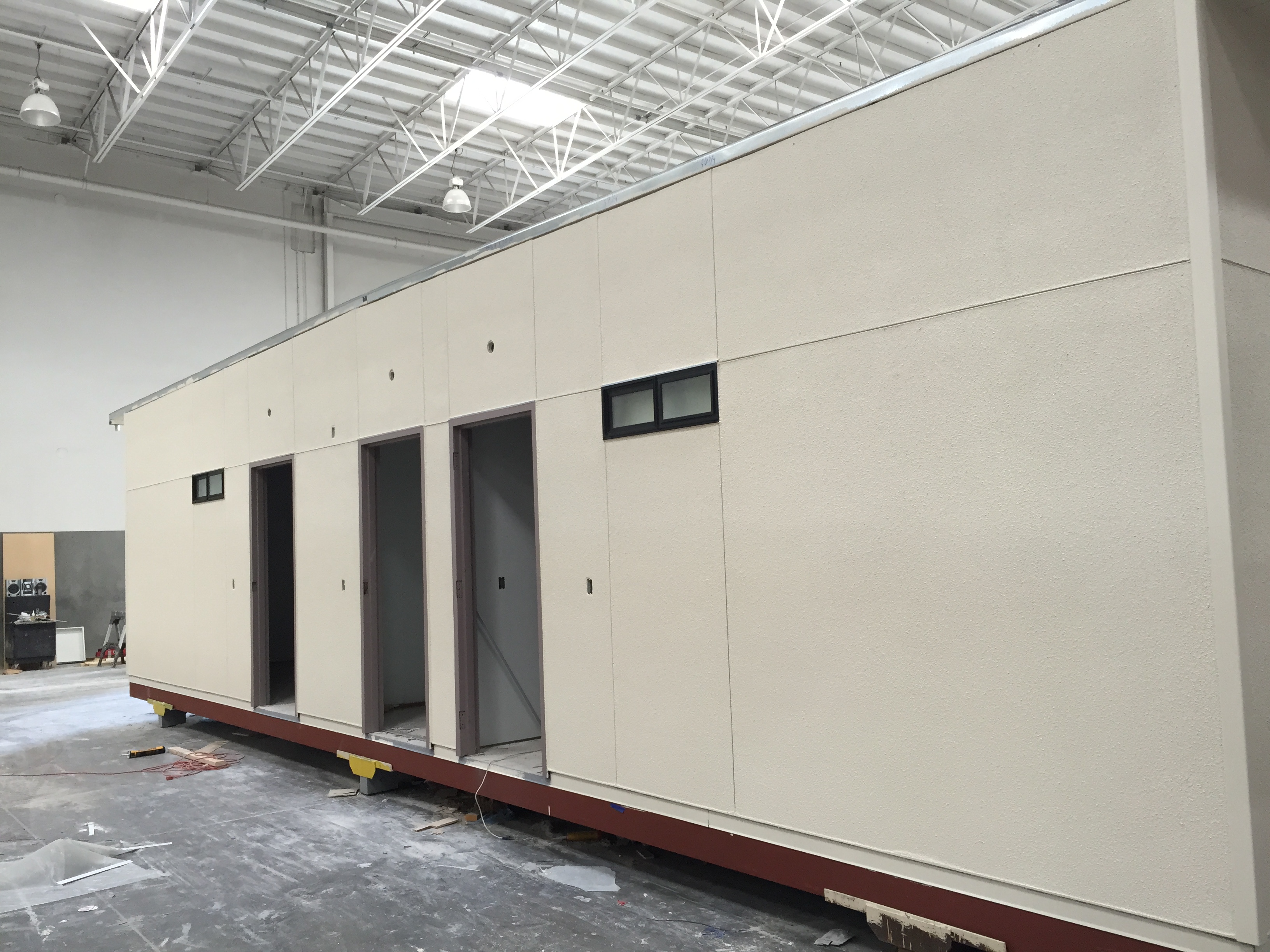 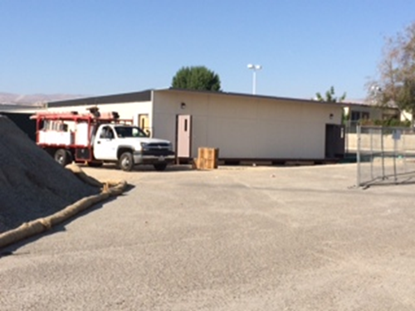 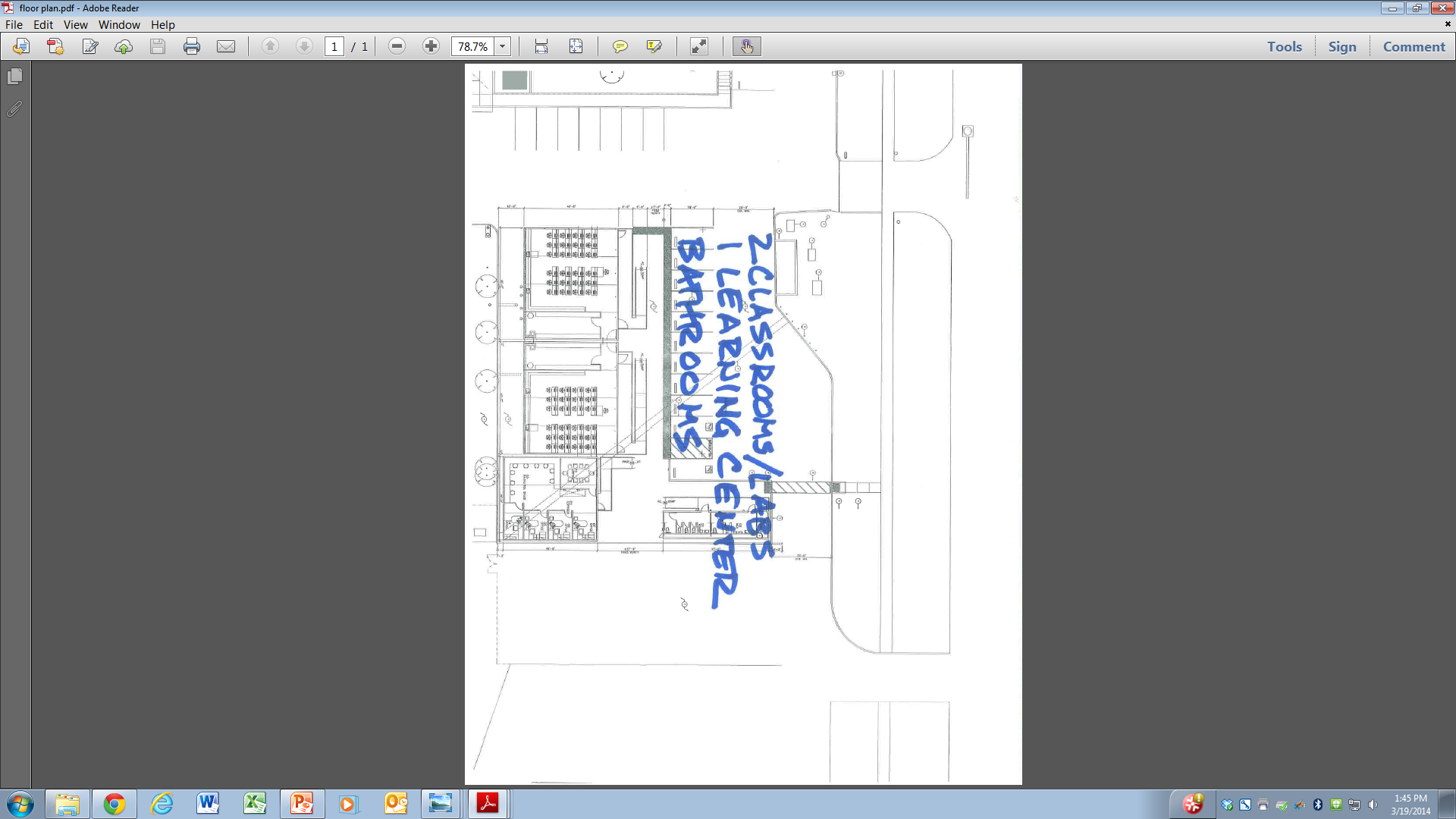 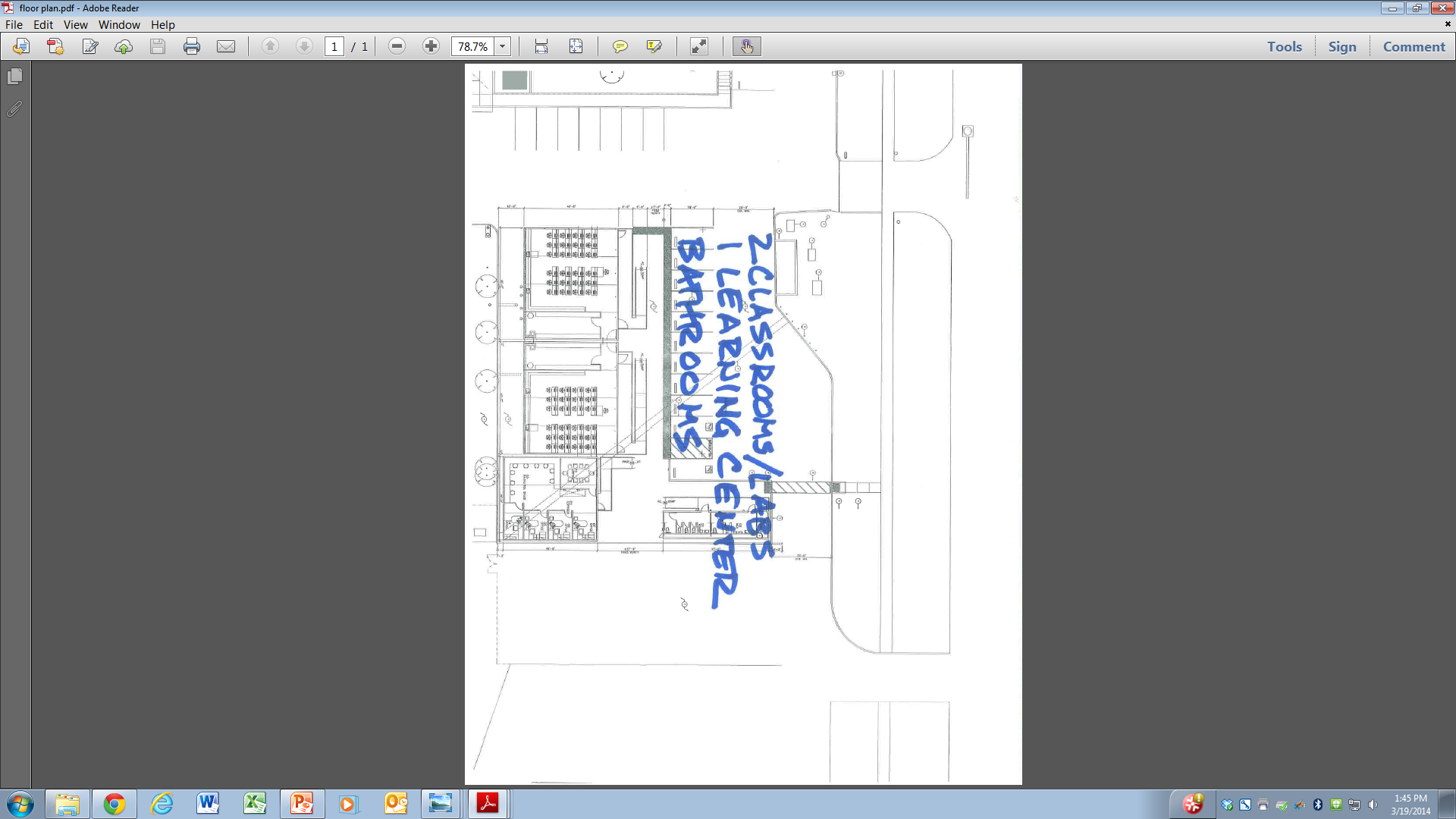 Plan:  occupy in Fall 2015 and begin teaching in Spring 2016
Going Forward
Integrate:
Courses as scheduled – 2nd Faculty
Dedicated Tutoring
Building / Innovation Lab
Summer internships & research opportunities
Industry problems into course and lab work 
Build student performance profile
Part Time / Full Time
Living Situation
Financial Aid
Academic Performance
Review - Remedial Math Pathway – decrease time
3D Printing - Collaboration
Enhance student learning experience – hands on
Introduced to faculty in Fall 2014
ENGR 1510:  Engineering Graphics and Introduction to Design
Collaboration
Science:  James May
Dental Hygiene:  Eric H.
STEM Outreach:  Rachel Belden
Art:  Erin Kaczkowski (Student:  Tanner Holder)
ENGR 1500 – Eng Graphics & Intro to Design
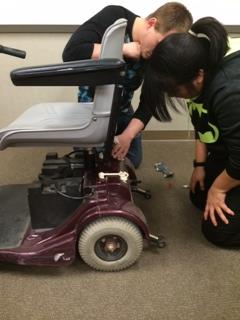 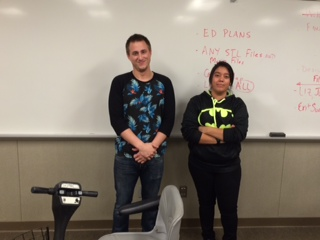 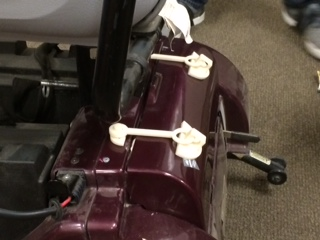 Thank you!!!
Liz McKnight
Collaboration
Science – James May
Dental Hygiene – Eric Hershkowitz
STEM Outreach – Rachel Belden
Art -Erin Kaczkowski
New Semester
New Opportunities
Questions & Answers
Thank You!!!!